Figure 2 Impact of the use of Class I/III antiarrhythmic drug therapy on atrial tachycardia/atrial fibrillation ...
Europace, Volume 11, Issue 8, August 2009, Pages 1041–1047, https://doi.org/10.1093/europace/eup115
The content of this slide may be subject to copyright: please see the slide notes for details.
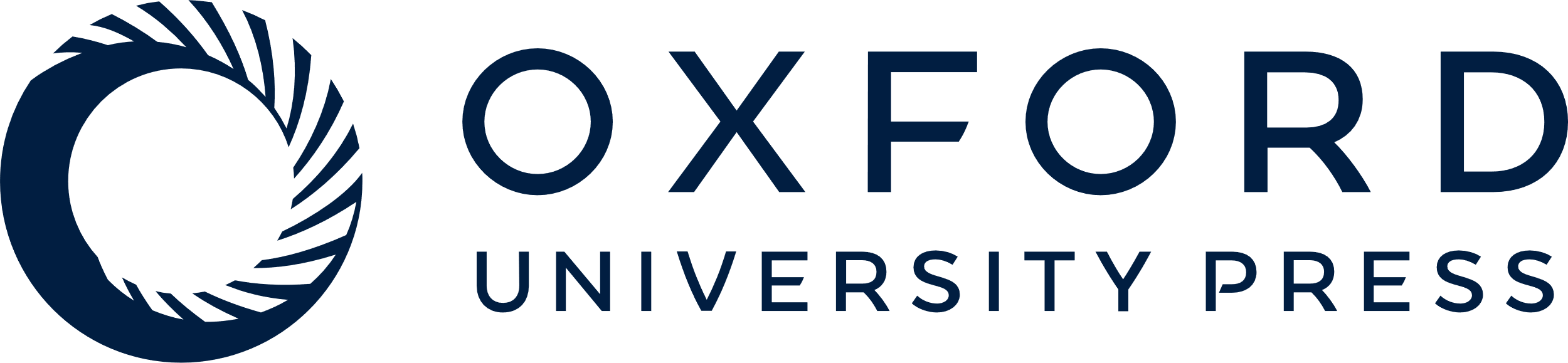 [Speaker Notes: Figure 2 Impact of the use of Class I/III antiarrhythmic drug therapy on atrial tachycardia/atrial fibrillation (AT/AF) burden over time. Atrial tachycardia/atrial fibrillation burden remained stable over time in the group on antiarrhythmic drug therapy, whereas AT/AF burden increased significantly over time in the group not on antiarrhythmic drug therapy. Data are boxplots with median data (horizontal bar) and 25th and 75th percentiles at the top and bottom borders; the bars indicate the range of the data.


Unless provided in the caption above, the following copyright applies to the content of this slide: Published on behalf of the European Society of Cardiology. All rights reserved. © The Author 2009. For permissions please email: journals.permissions@oxfordjournals.org.]